בס"ד
בס"ד
סיכום-תכונות המקבילית
סיכום-תכונות המקבילית
1. במקבילית הצלעות הנגדיות:
1. במקבילית הצלעות הנגדיות:
=
=
=
=
=
=
=
=
=
=
=
=
2. במקבילית סכום כל שתי זוויות סמוכות הוא:
2. במקבילית סכום כל שתי זוויות סמוכות הוא:
=
=
=
=
+
+
+
+
+
+
+
+
=
=
=
=
3. במקבילית האלכסונים:
3. במקבילית האלכסונים:
4. במקבילית הזוויות הנגדיות:
4. במקבילית הזוויות הנגדיות:
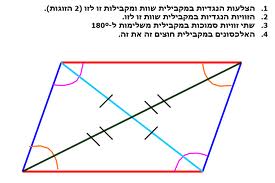 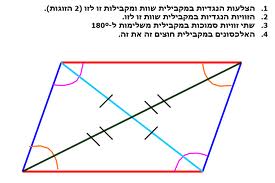 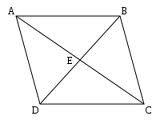 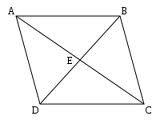 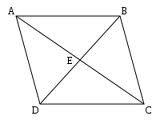 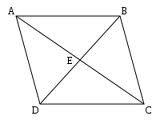 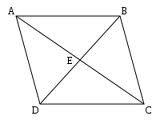 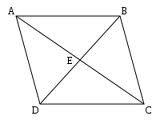 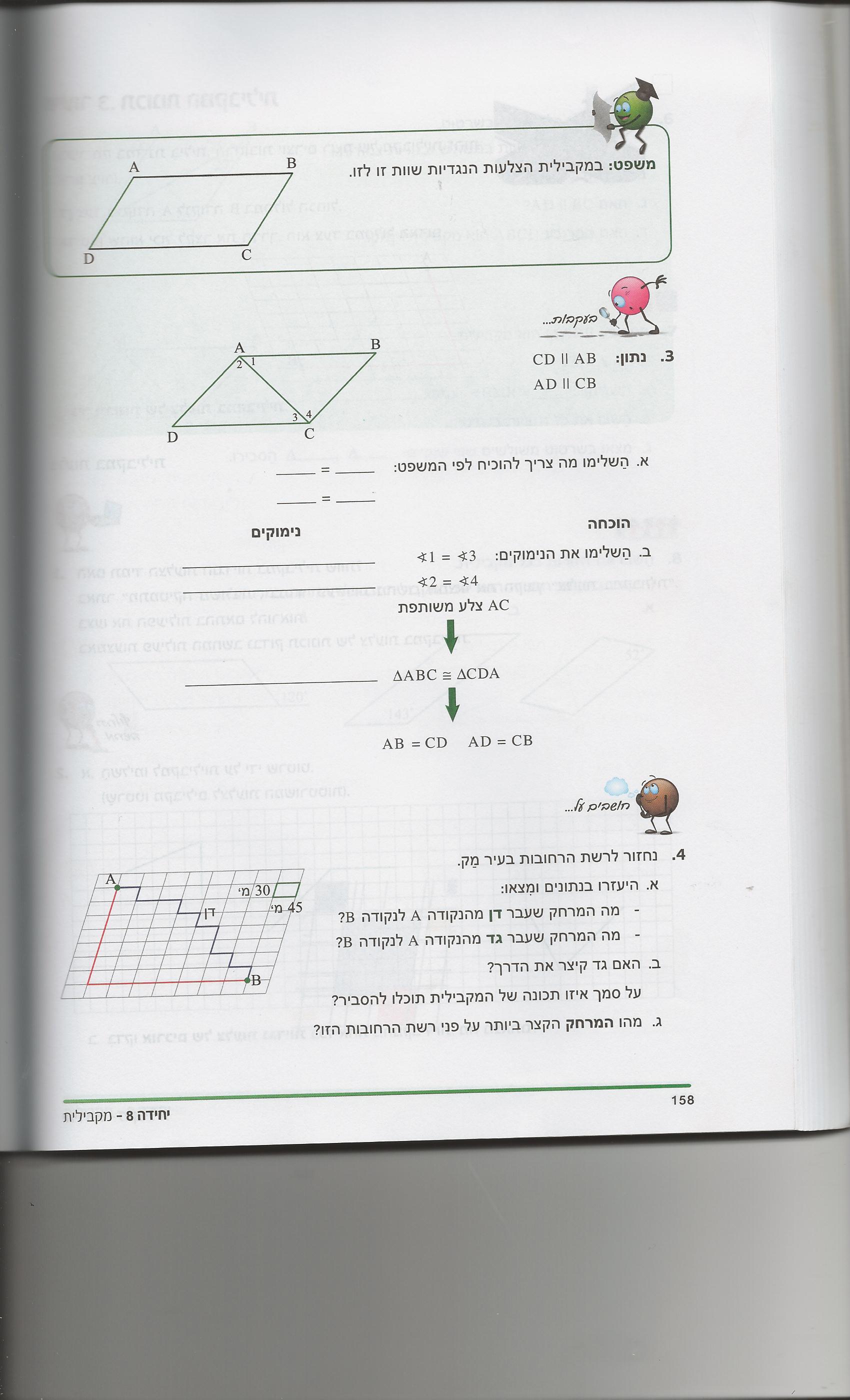 בס"ד
בס"ד
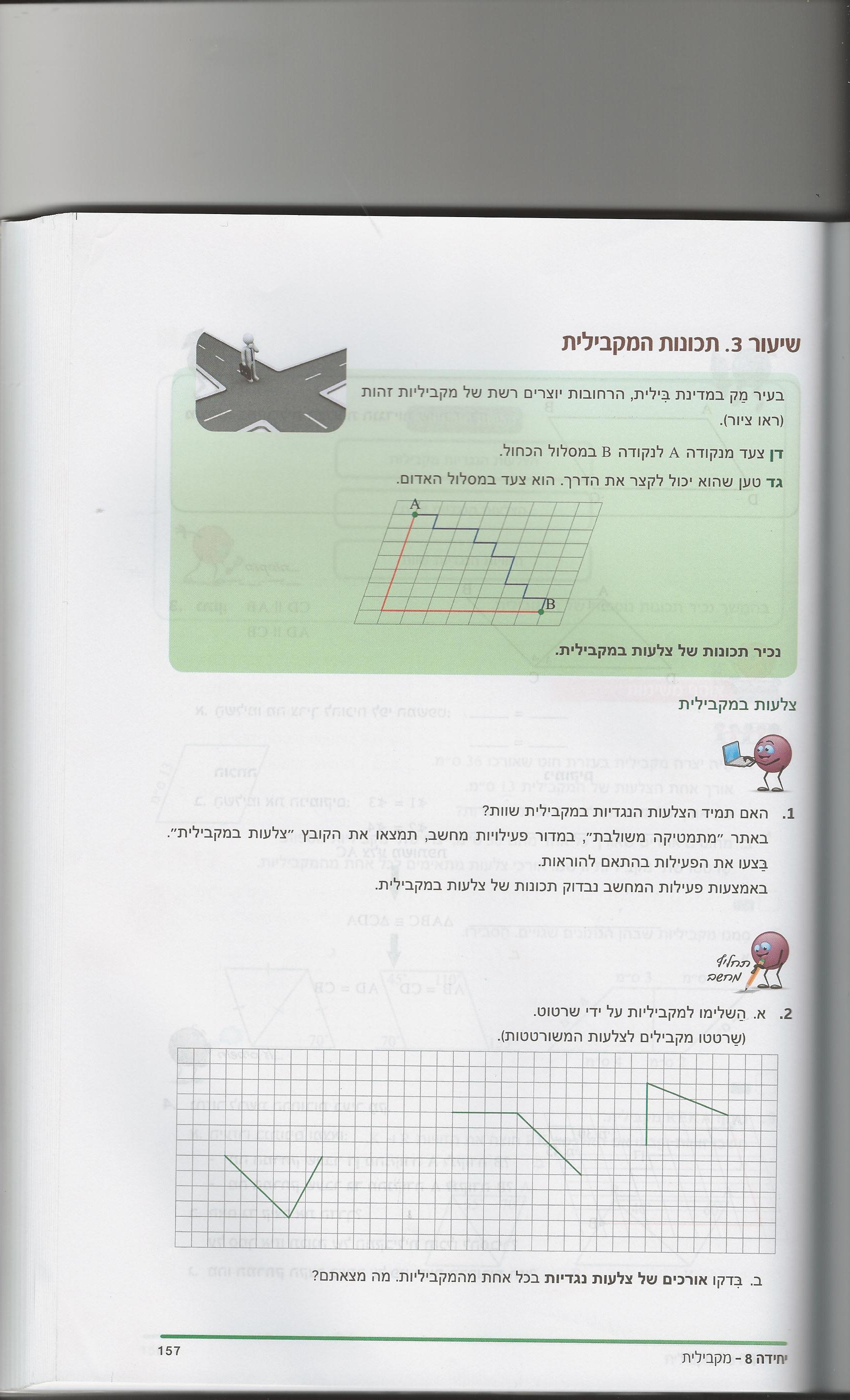 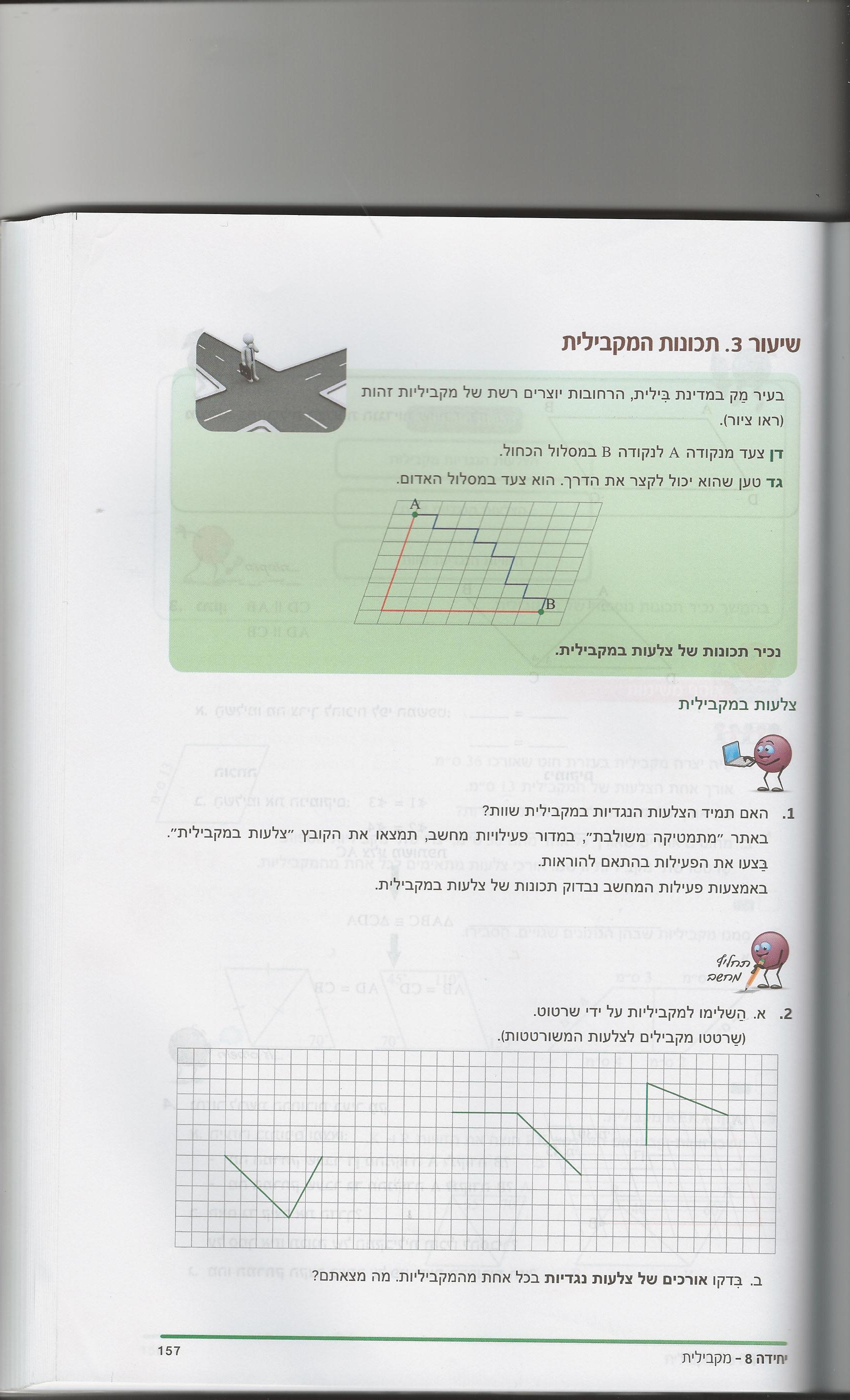 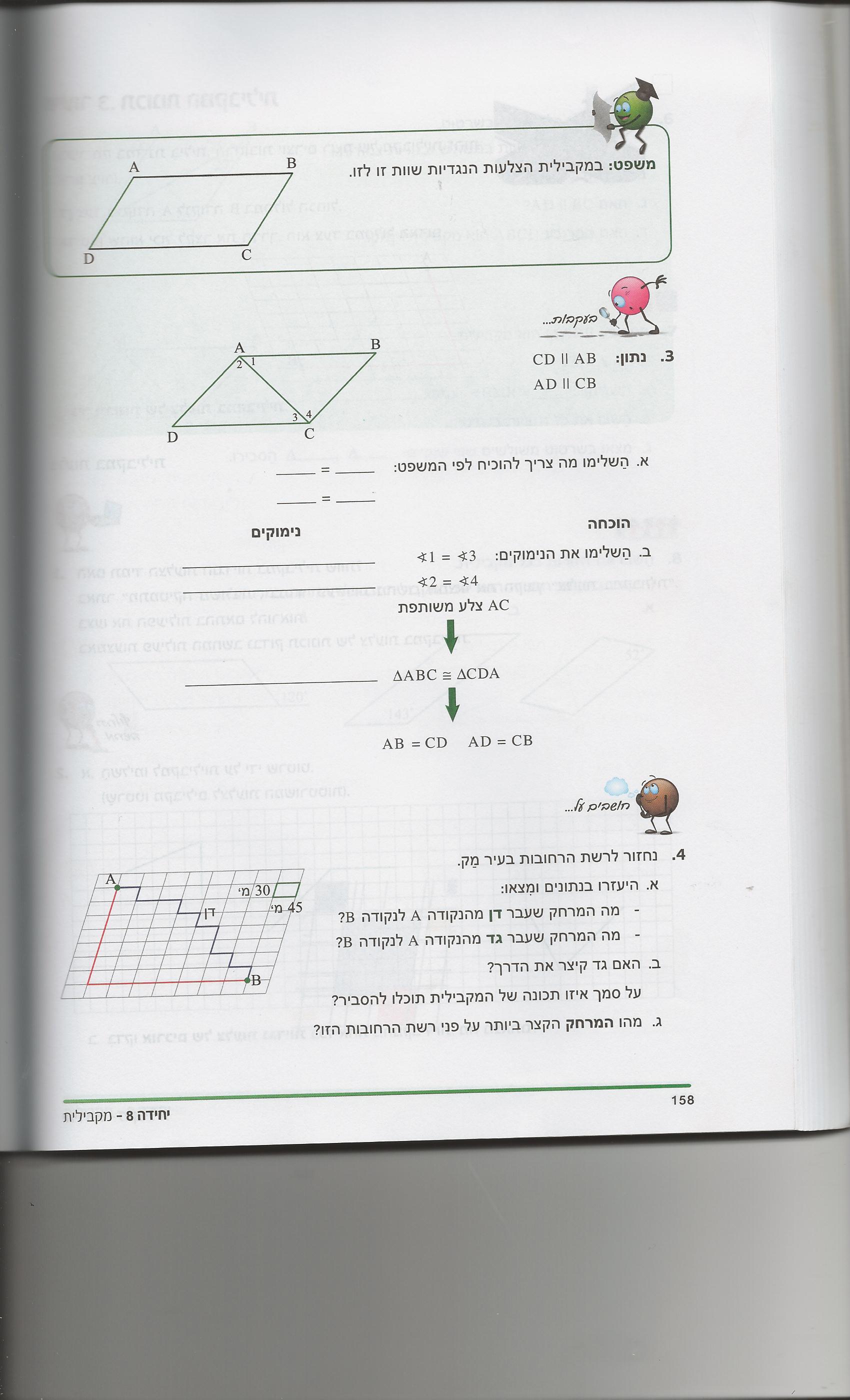 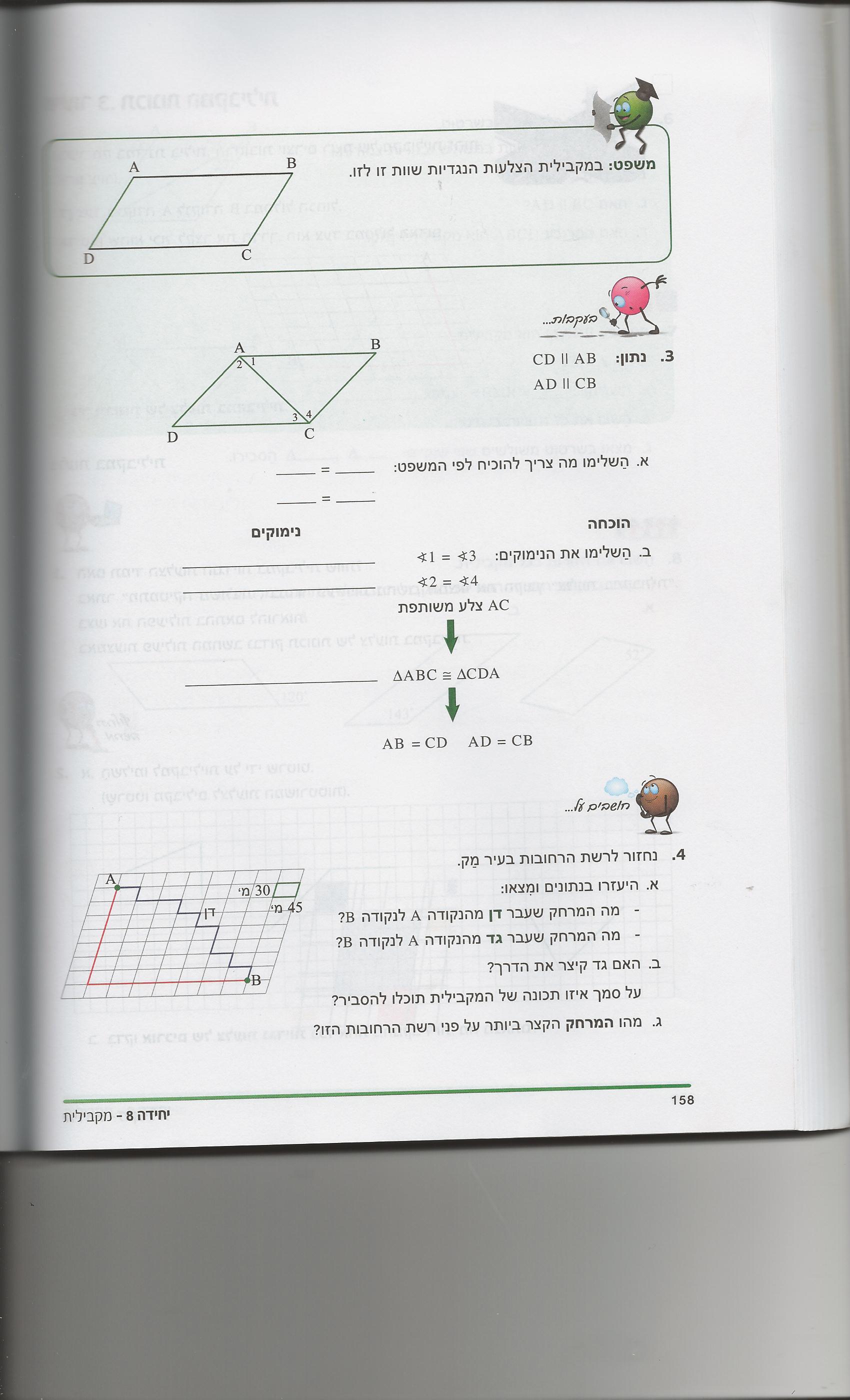 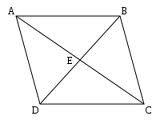